TIEKĖJŲ KorupcijosPREVENCIJOS APKLAUSA
CPO LT

2021
63 % respondentų nurodė, kad daugiau kaip 50 % įmonės pasiūlymų teikiami viešuosiuose pirkimuose
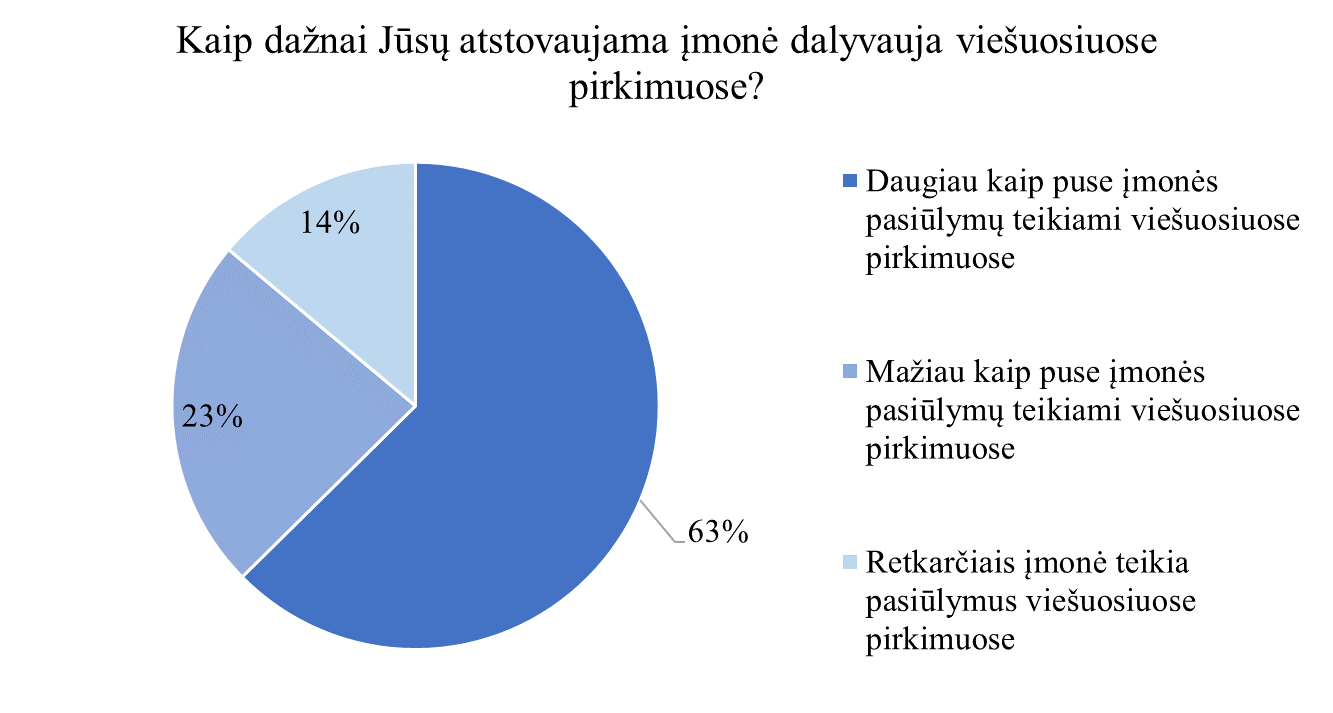 52 % tiekėjų nurodė, kad daugiau nei puse įmonės pasiūlymų teikiami cpo lt el. katalogo pirkimuose
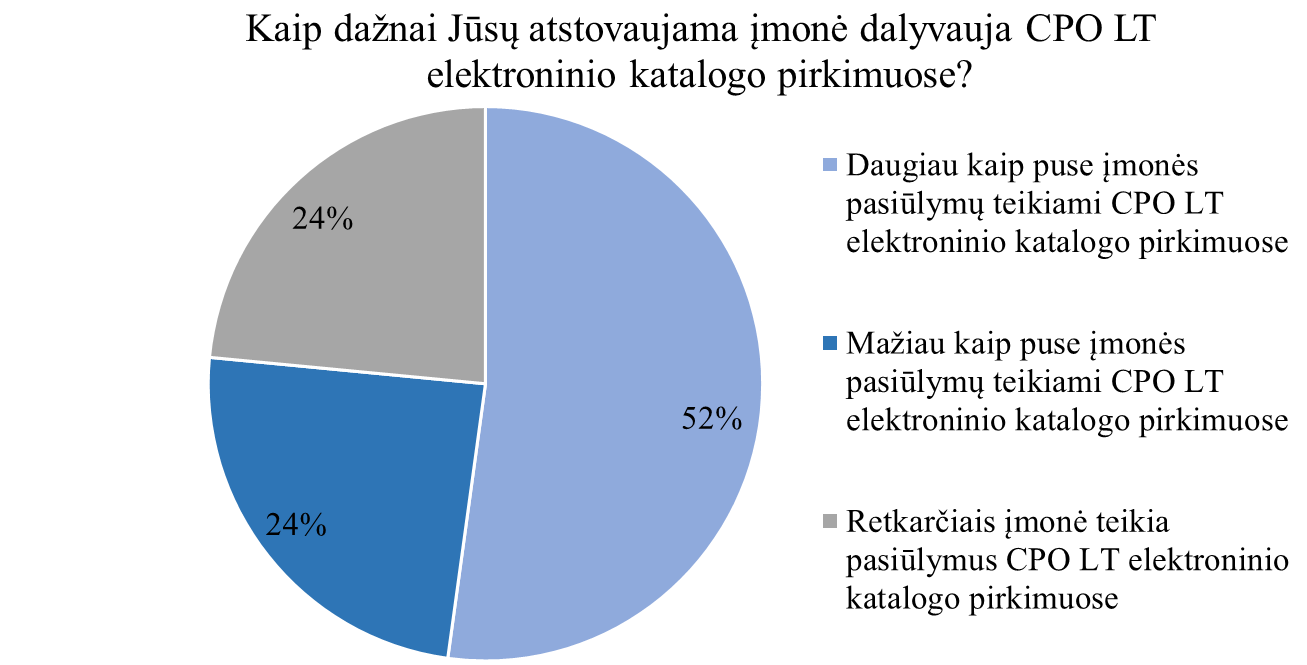 70 % apklaustų tiekėjų nėra susidūrę su korupcijos apraiškomis viešuosiuose pirkimuose
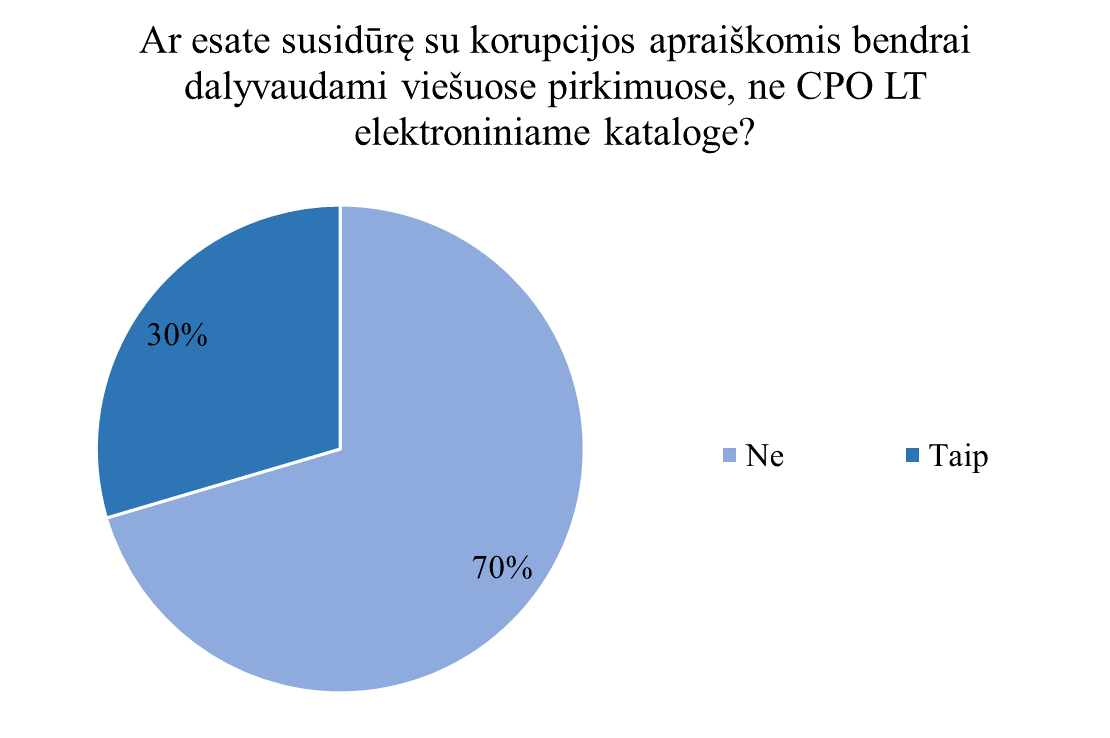 83 % tiekėjų nurodė, kad nėra susidūrę su korupcijos apraiškomis cpo lt el. katalogo pirkimuose
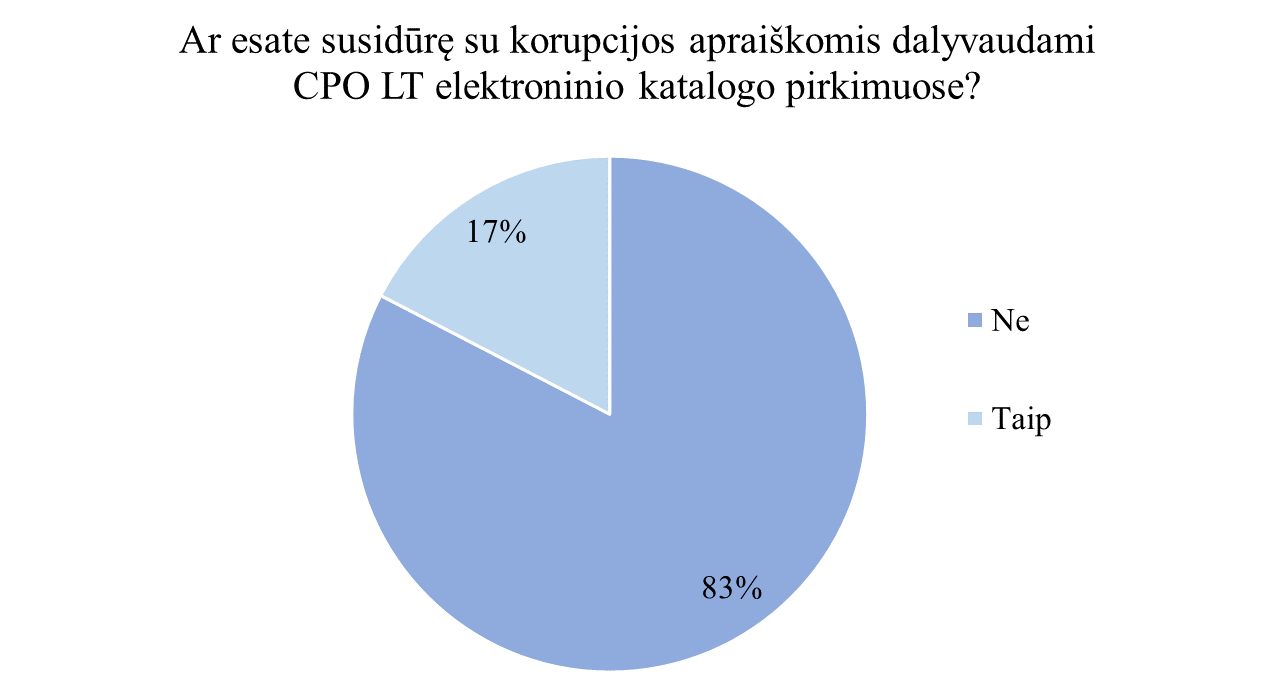 97 % respondentų nurodė, kad nėra gavę dviprasmiškų prašymų iš po
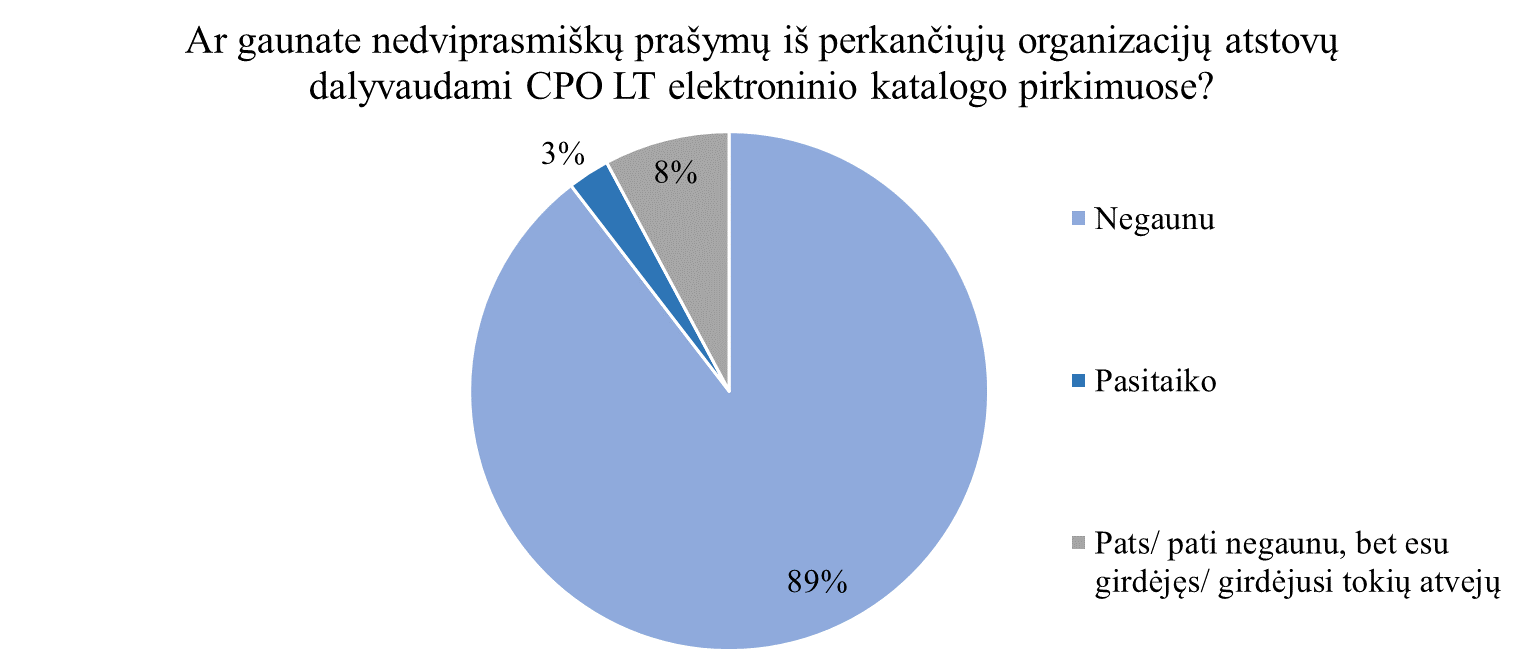 49 % respondentų mano, kad rengiant centralizuoto pirkimo sąlygas korupcijos rizika yra didžiausia
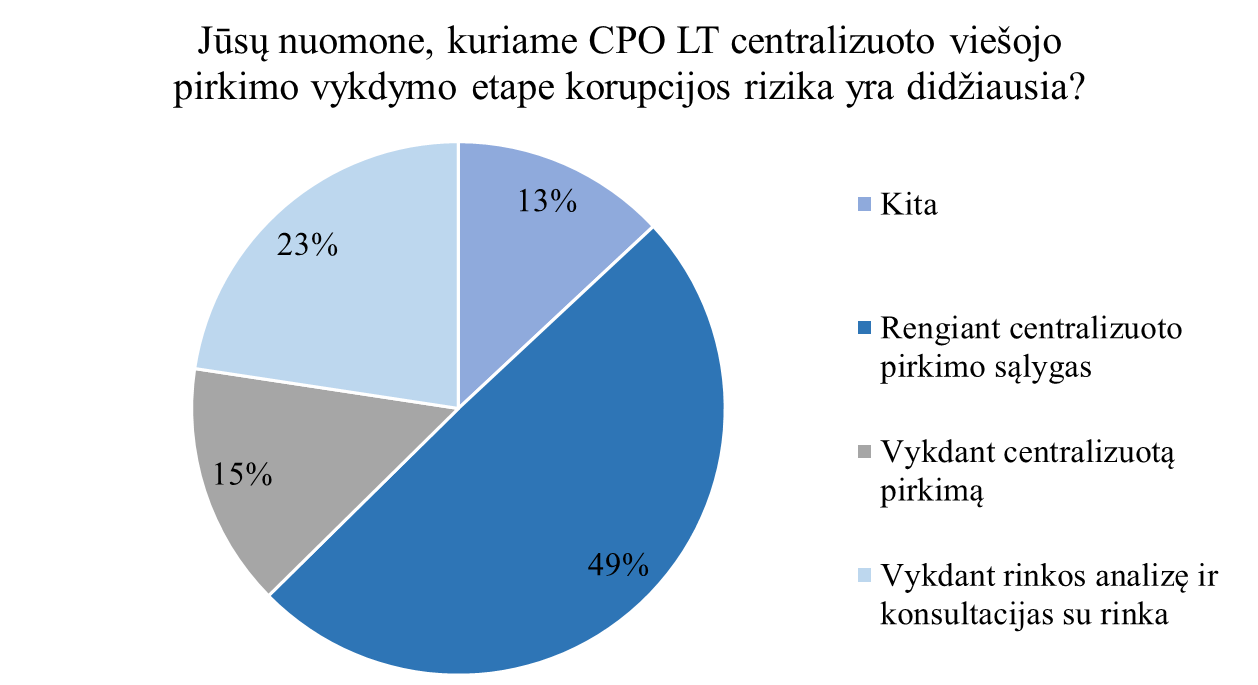 59 % respondentų žino, kur kreiptis susidūrus su galimomis korupcijos apraiškomis
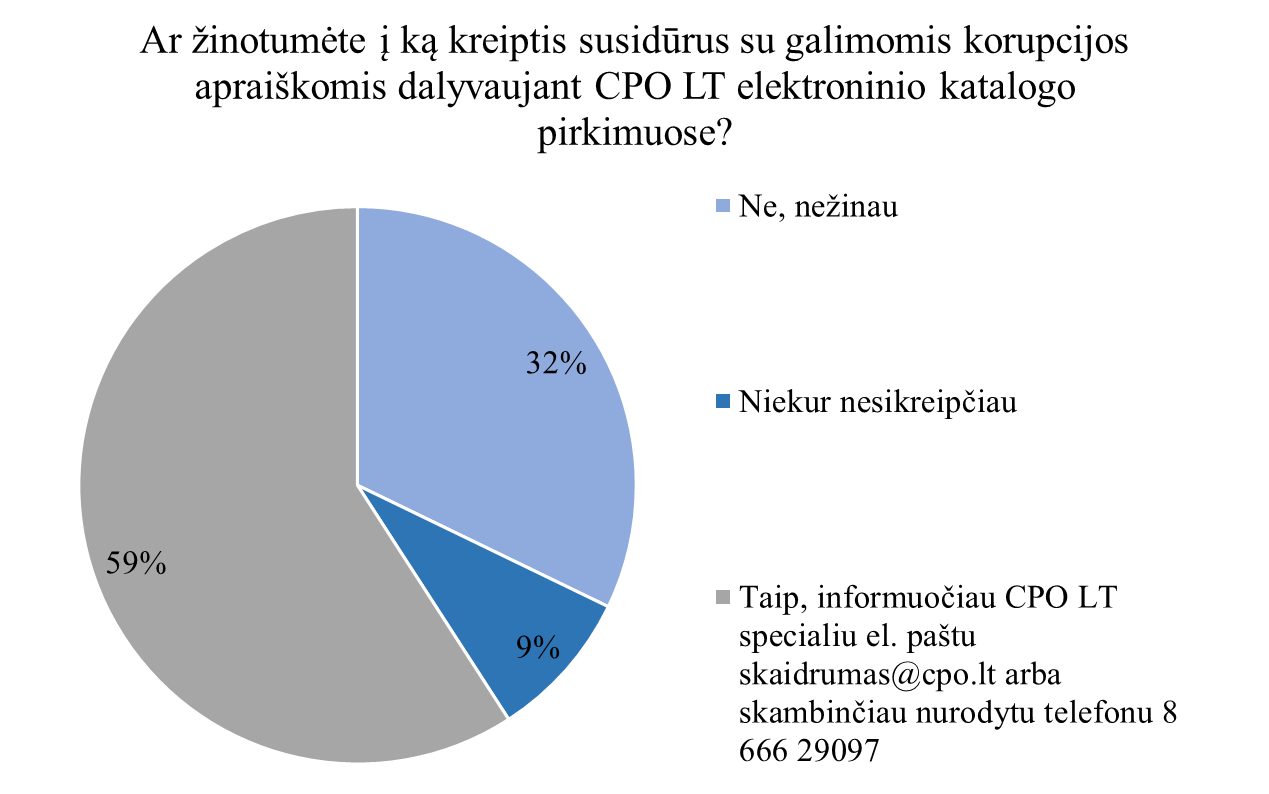